2020-2024 State of North Dakota
Consolidated Plan
Sponsored by 
North Dakota Department of Commerce

Welcome to the 
Public Review Meeting!

April 21, 2020
Why Prepare a
Consolidated Plan?

In exchange for receiving HUD funds, recipients must prepare four things:

1. A Five-Year Consolidated Plan
2. Annual Action Plan
3. Performance and Evaluation Report 
4. Analysis of Impediments
Purpose of the
Five-Year Consolidated Plan

Help us identify housing and community development needs, priorities and strategies

Help us indicate how state and federal funds will be allocated to address these needs and activities over five years

Annual action plan sets actions for 1st yr.
Resources (2020)

CDBG: $3,991,758

HOME: $3,000,000

ESG: $485,414

NHTF: $3,000,000

** Do not include the additional resources allocated in the CARES Act
Demographics
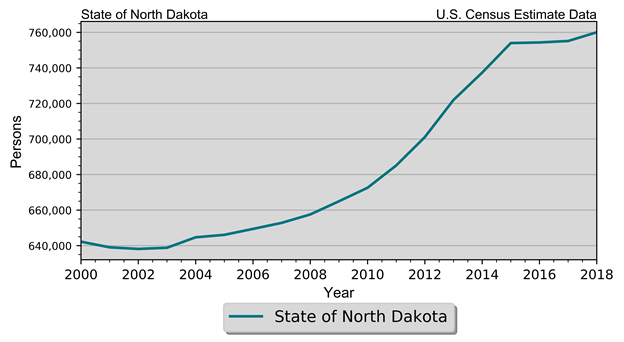 Demographics
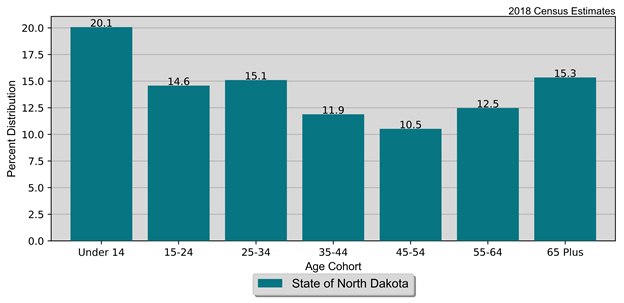 Demographics
Demographics
Homelessness
Homelessness
Economics
Economics
Poverty
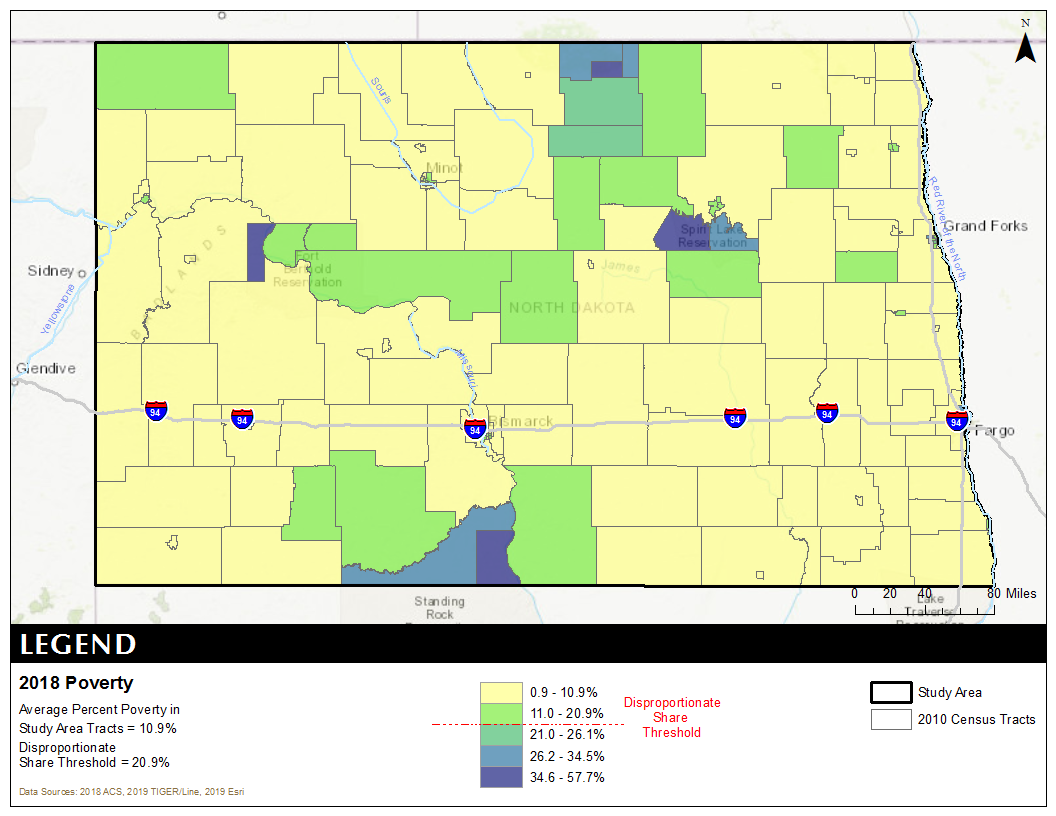 Economics
Poverty Rates
State of North Dakota
SAIPE Estimates 2000 – 2017
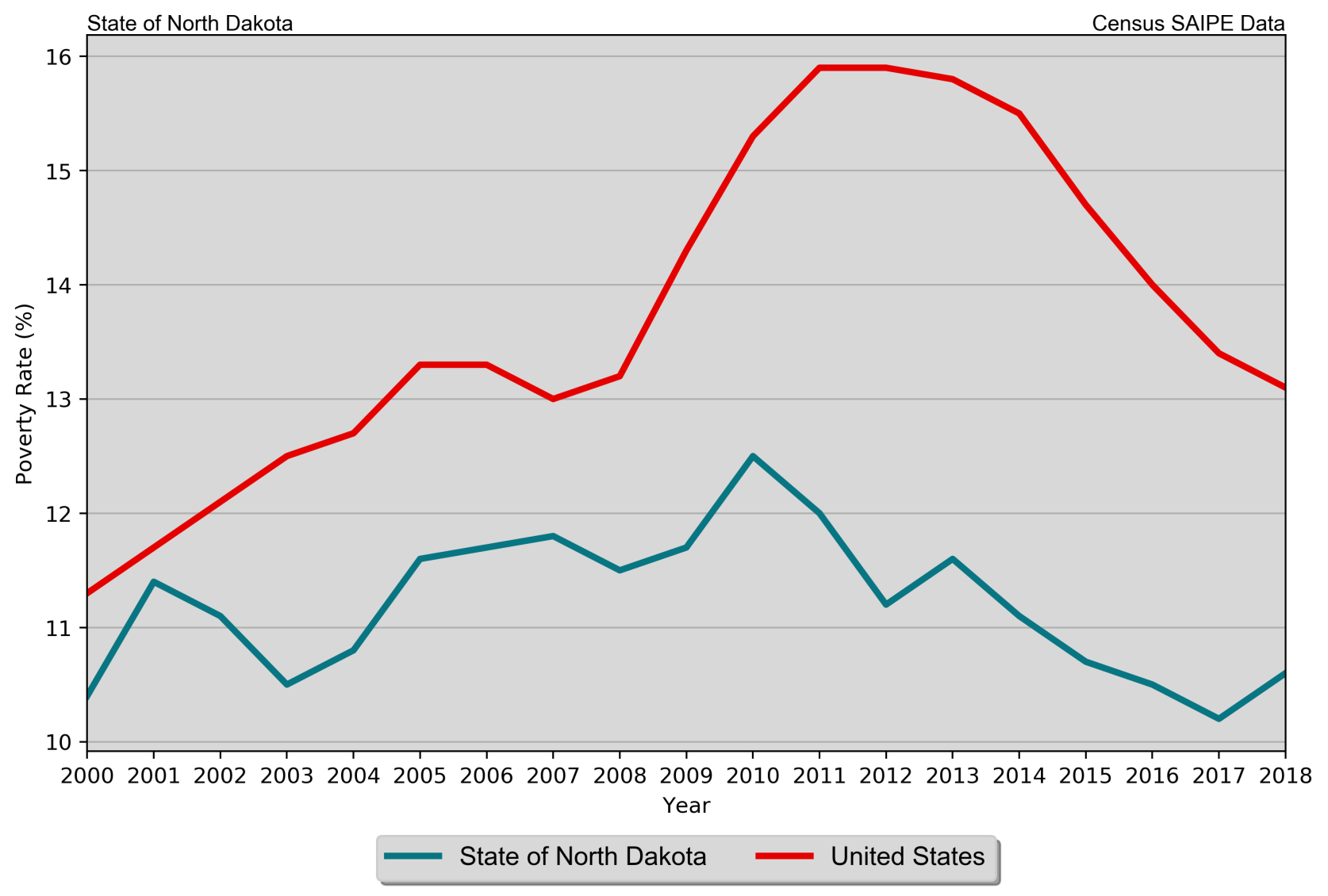 Economics
Annual Unemployment Rate
State of North Dakota
1990 – 2018 BLS Data
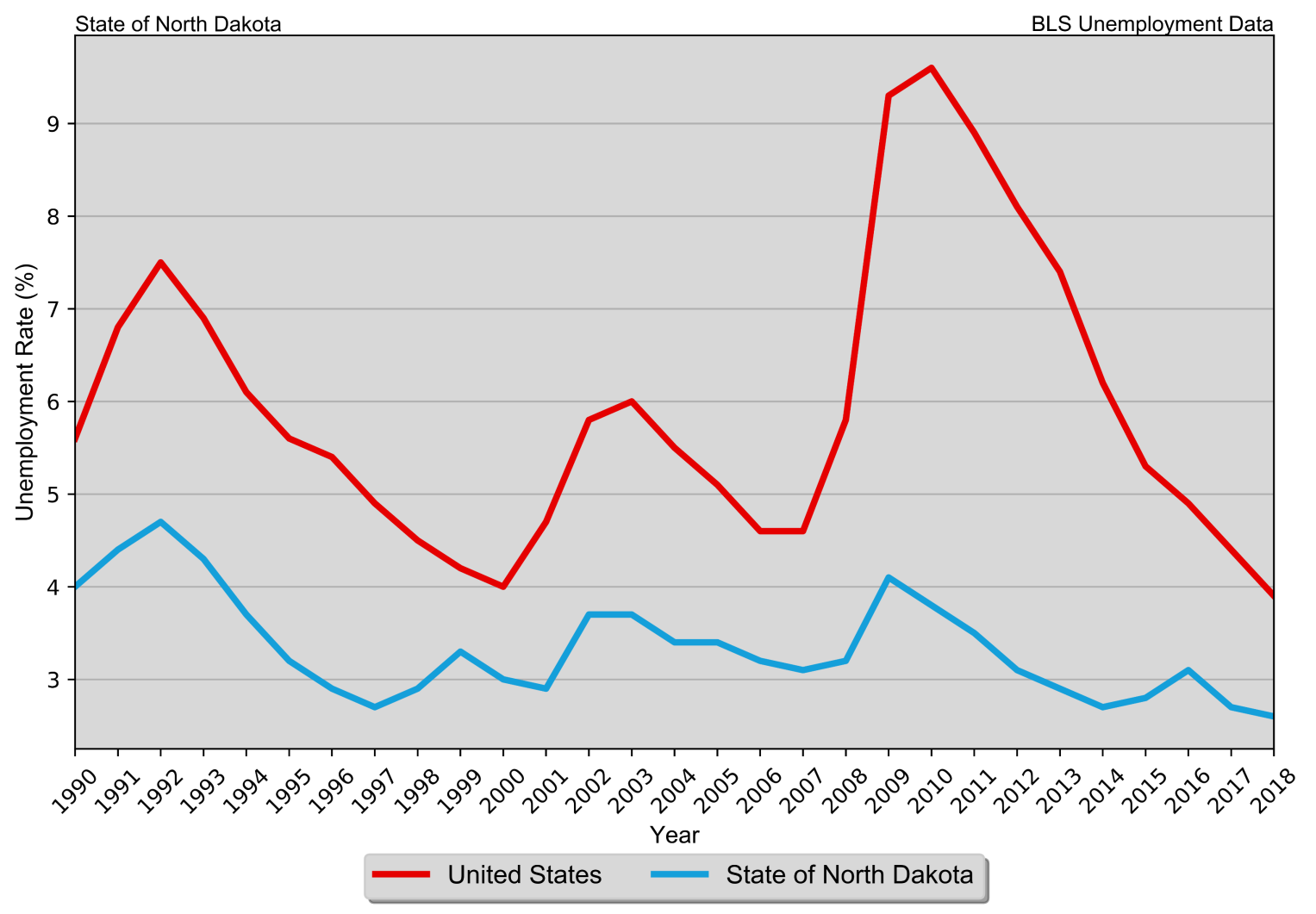 Economics
Real Average Earnings per Job
State of North Dakota
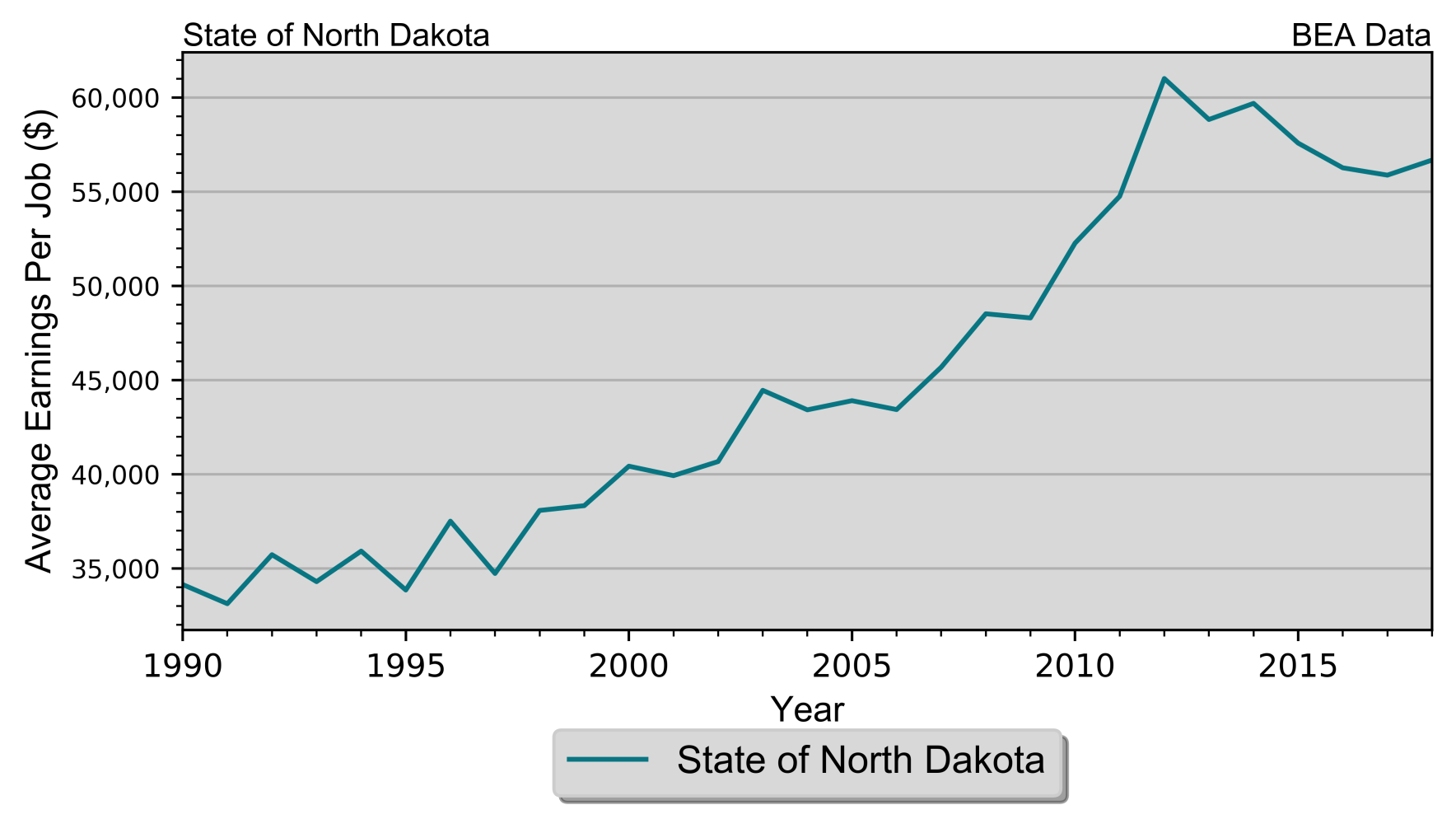 Housing
Housing
Housing
Housing
Housing
Single-Family Permits
State of North Dakota 
Census Bureau Data, 1980–2018
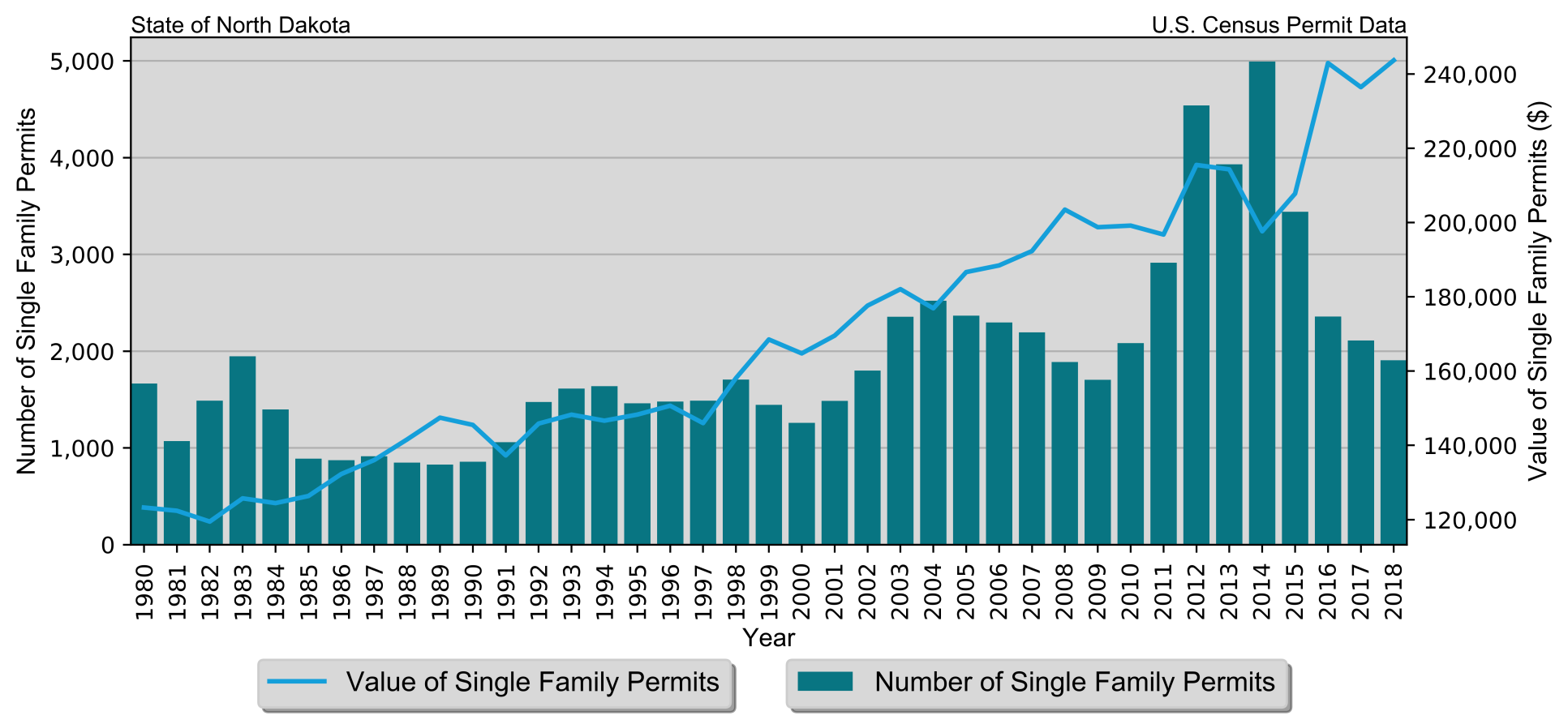 Housing

Total Permits by Unit Type
State of North Dakota
Census Bureau Data, 1980–2018
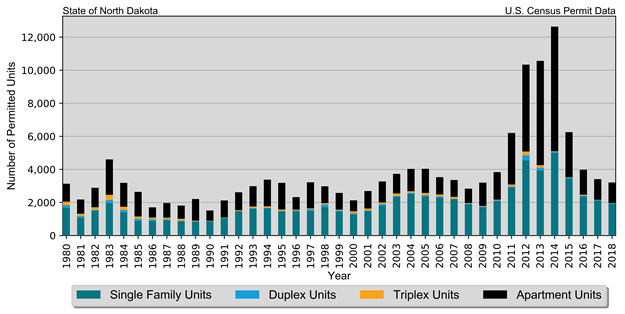 Housing
Housing Problems
Households are considered to have housing problems if they have one of more of the four problems:
1. Housing unit lacks complete kitchen facilities;
2. Housing unit lacks complete plumbing facilities;
3. Household is overcrowded; and
4. Household is cost burdened.
Housing Problems
Housing Problems
Housing Problems
Housing Problems include:
Overcrowding
Incomplete kitchen fixtures
Incomplete plumbing fixtures
Cost Burdens
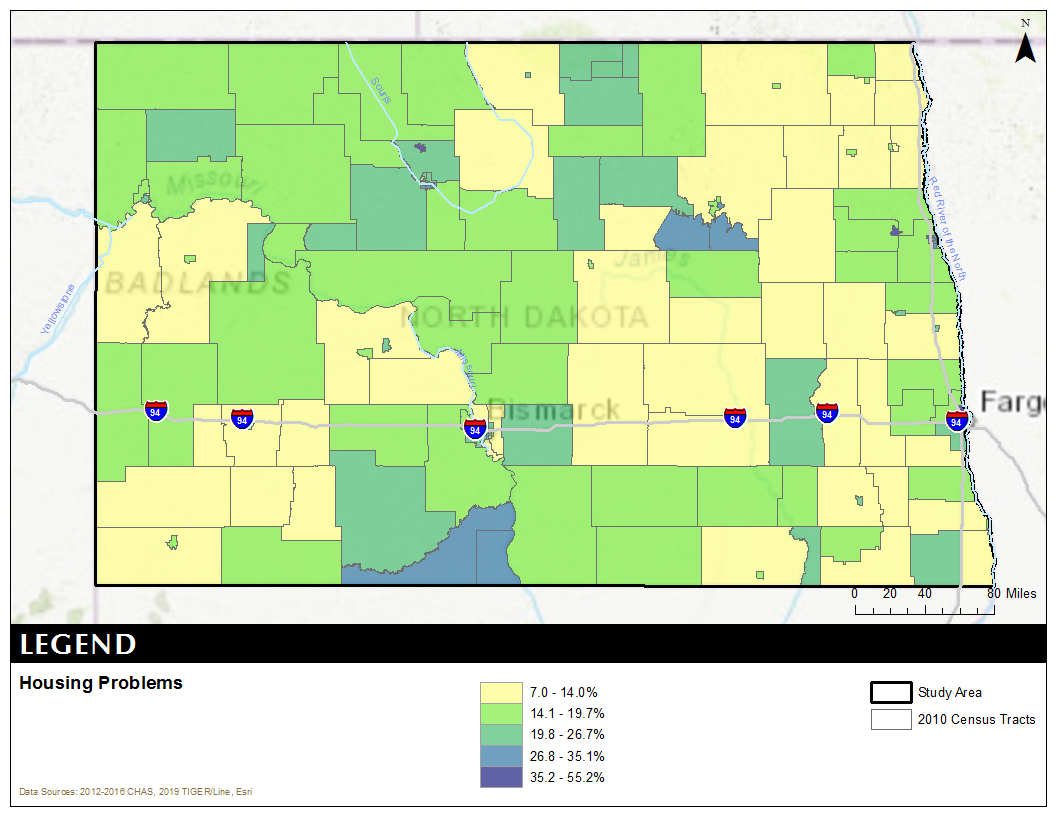 Housing Problems
Housing Problems
Priority Needs:

Affordable Rental Housing
Affordable Homeowner Housing
Homelessness
Vital Public Facilities
Special Needs Populations
Economic Development
Priority Infrastructure
5 Year Goals:

Increase Access to Affordable Housing 

The State will use HOME, CDBG and Housing Trust Fund to increase affordable housing through the construction of new rental housing, the rehabilitations of rental housing and the rehabilitation of owner housing. HOME can be used for down payment and closing cost assistance for first-time homebuyers.
5 Year Goals:

Support Efforts to Combat Homelessness 

The State will combat homelessness through the support of emergency shelters, transitional housing and permanent supportive housing, Tenant-based Rental Assistance (TBRA) for those at risk of homelessness, homeless prevention activities, and data collection.
5 Year Goals:

Support Public Facilities and Services 

The State will support public facility improvements, including facilities for childcare facilities, recycling centers/services, and demolition of dilapidated structures, as well as any facilities rated as high or low in NA-50.  This can also include increasing access to public services for special needs and low to moderate income households.  This includes, but is not limited to, childcare, mental health care services, and chemical dependency services.
5 Year Goals:

Encourage Economic Development 

This goal provides employment opportunities for low- and moderate-income people and promotes businesses in the State.
5 Year Goals:
Encourage Economic Development 

This goal provides employment opportunities for low- and moderate-income people and promotes businesses in the State.

Enhance Local Public Infrastructure and Planning 

This goal will fund public infrastructure, such as, but not limited to, water systems, streets, sidewalks, and other vital public facilities.  This also includes local strategic planning funding.
Consolidated Plan
Contact:

Bonnie Malo
Director
Division of Community Services
701.328.2476 
bmalo@nd.gov